HUMAN RESOURCE MANAGEMENT
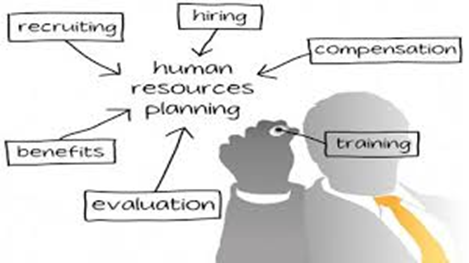 UNIT 2: Human Resource Planning (part 1)
By Prof. CHAITALI GHOSH
THK JAIN COLLEGE
Class- B.Com (Hons)
Semester 2, Sec-2E
Human Resource Planning(HRP)
Cont..
It is the process of getting the right people at the right time for doing specific job. The term “right” means requisite qualification and competency. 
HRP is a system of matching the quality of people suiting the needs of the organisation over a given time frame.
HRP is the process by which a company ensures economical use of manpower.
HRP is the process of determination manpower requirements in order to carry out the business plan of the organisation.
HR planning manifests its importance as the key to managerial functions, efficient utilization, motivation, better industrial relations, and higher productivity.
Activities of Human Resource Planning
Forecasting future manpower requirements. The forecasting is either in terms of mathematical projections of trends in the economic environment and development in industry, or in terms of judgmental estimates based upon the specific future plans of a company.
Making an inventory of present human resources and assessing the extent to which these resources are utilised optimally
Training, selection, development, utilization, transfer, promotion, motivation, and compensation to ensure that future manpower requirements are properly met
Keeping manpower ready to take up responsibility when a manager in key position in any unforeseen events
Need of Human Resource Planning
Ensure adequate availability of manpower as and when required
Ensure proper use of existing human resources in the organisation
Forecast future requirements of human resources with different levels of skills
Control the human resources already deployed in the organisation
Anticipate the impact of technology on jobs and requirements for human resources
Determine surplus or shortage, if any, of human resources available over a specified period of time.
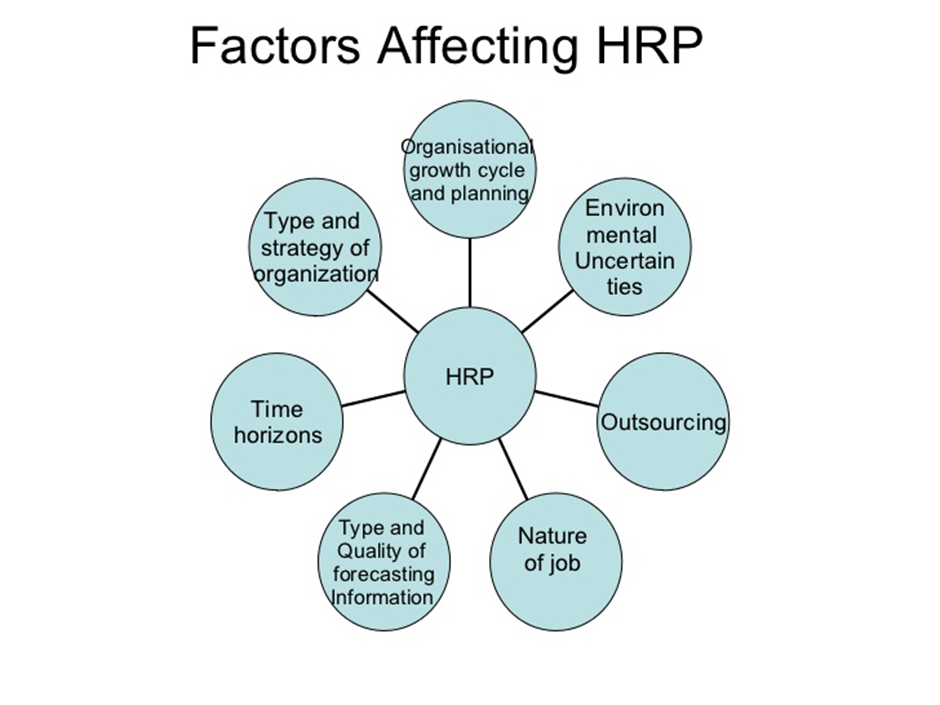 Features of Human Resource Management
Future oriented
Continuous process
Optimum utilization of human resources
Right kinds and numbers
Determination of demand and supply
Related to corporate plan
A part of HRM System